Проект по театрализованной деятельности
«Театр в жизни ребенка»
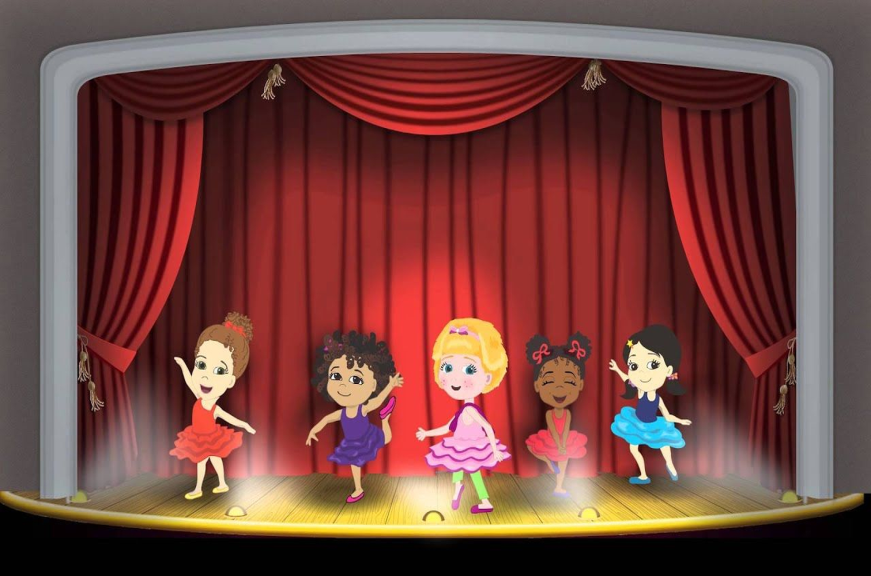 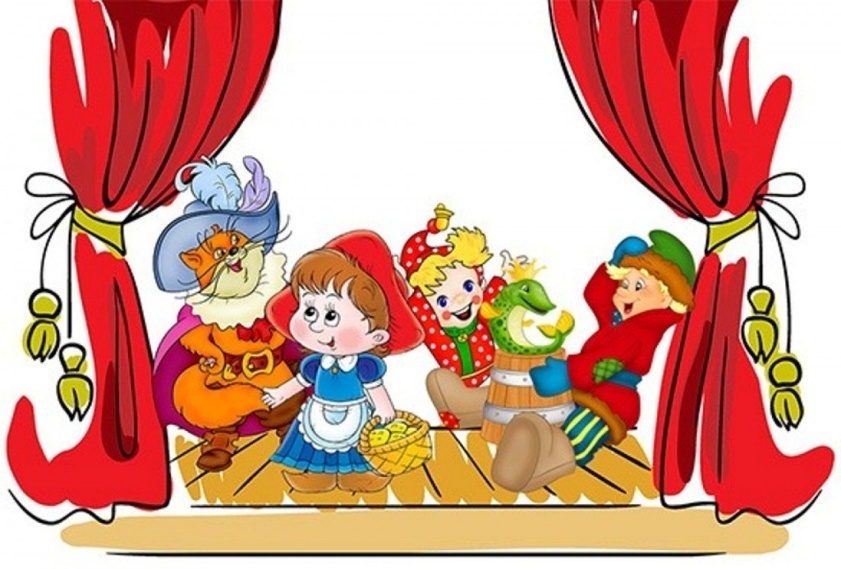 Актуальность проектаВся жизнь детей насыщена игрой. Каждый ребенок хочет сыграть свою роль. Научить ребенка играть, брать на себя роль и действовать, вместе с тем помогая ему приобретать жизненный опыт, – все это помогает осуществить театр.Театрализованная деятельность помогает ребенку преодолеть робость, неуверенность в себе, застенчивость, так же учит ребенка видеть прекрасное в жизни и в людях, так как каждая сказка или литературное произведение для детей всегда имеют нравственную направленность (смелость, доброта).Театрализованные игры способствуют развитию детской фантазии, воображения, учат искренне сопереживать: радость, печаль, гнев, тревогу и др. Через игру ребенок не только распознает эмоциональное состояние персонажа по мимике, жесту, интонации, но и передает с помощью выразительных средств разнообразные эмоции, которых так не хватает ребенку в наше время.Участвуя в театрализованных играх, дети становятся участниками разных событий из жизни людей, животных, растений, что дает им возможность глубже познать окружающий мир. Одновременно театрализованная игра прививает ребенку устойчивый интерес к родной культуре, литературе, театру, позволяет раскрыть творческий потенциал ребенка. Таким образом, театр помогает ребенку развиваться всесторонне.
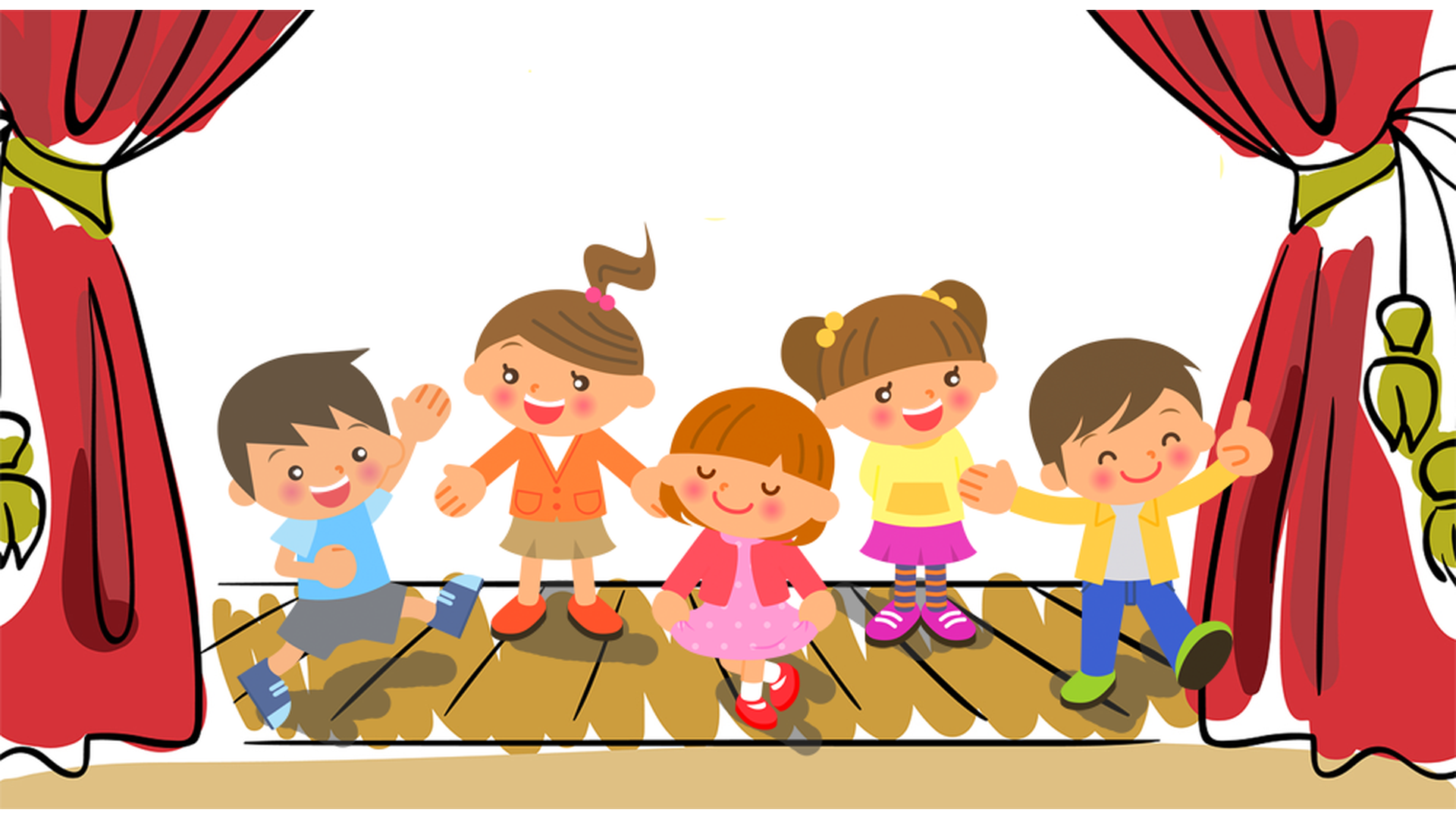 Цель проекта: создание необходимых условий для знакомства детей с театром; воспитание у детей любви к театру, посредством театрализации сказок.
 
Задачи:
Образовательные: формировать умение внимательно слушать сказки, пересказывать их; продолжать работу над звукопроизношением; обогащать словарь детей, совершенствовать и развивать диалогическую речь; формировать и активизировать познавательный интерес детей;
Развивающие: развивать познавательные способности детей, творческое воображение, внимание, память и коммуникативные навыки; продолжать расширять представления детей о сказках по которым показывают театр; развивать эмоциональную сферу детей, умение выражать свое отношение к героям, характеризовать их;
Воспитательные: воспитывать любовь, добро, чувство коллективизма, взаимопомощи, бережное отношение к окружающему миру через сказки; вызывать желание детей участвовать в драматизациях сказок, воспитывать уверенность.
Предполагаемые результаты проекта:
 Пересказывать небольшие сказки, придумывать сказки;
Развитие у детей связной речи, творческих способностей, коммуникативных навыков, познавательной активности;
Уметь передавать характер персонажа интонационной выразительностью речи, мимикой, жестами;
Научиться пользоваться настольным и пальчиковым театром;
Организация выставки рисунков (дети совместно с родителями) «Любимые сказки»;
Изготовление книжек - малышек «Сказку придумаем сами»;
Детское творчество - рисование пальчиками, ладошками (коллективная работа), лепка «Любимые герои сказок» с использованием природного материала.
План реализации1 этап - Подготовительный этап     *  Изучение литературы по теме;*Анкетирование родителей - выявление проблемы, подбор информации по выявленным проблемам;*Наблюдение за детской театрализованной деятельностью - выявление проблемы, подбор информации по выявленным проблемам;*Консультация для родителей. Повысить информационный уровень, осведомленность родителей в данном вопросе, совместное создание условий для реализации проекта;2 этап – Основной этапРабота с детьмиИндивидуальный подход к ребенкуФормирование детского коллективаФормирование эмоционально-положительного контакта детей со взрослымиРазвитие культурно-гигиенических навыковПродуктивная деятельностьСохранение и укрепление здоровьяРабота с родителямиБеседа с родителями «Знакомство с проектом»Домашние задания для родителей и детей (изготовление поделок, рисование иллюстраций к сказкам)Чтение сказок с детьмиПридумывание сказок с детьмиПомощь в пополнении книжного уголка сказкамиОрганизация выставки поделок, рисунковИзготовление декораций к сказкам, костюмов сказочных героев, атрибутовРабота с педагогамиРазработка методических рекомендаций для педагогов по созданию предметно-развивающей среды в группах для детей младшего дошкольного возрастаВыступление на педагогическом советеУчастие в семинаре-практикуме3 этап – Заключительный этапОбработка и оформление материалов проектаСодержание  образовательных областей в соответствии  с ФГОС ДО
Работа с родителями
Результаты проекта:Дети познакомились с русскими народными сказками;Дети научились распознавать сказочных героев по иллюстрациям;Дети были участниками игр - драматизаций, кукольных спектаклей;Дети научились отвечать на вопросы по содержанию сказок, мимикой, интонацией и жестами передавать характер и настроение героев;Расширился и обогатился словарный запас детей;Дети овладели навыками грамотной и выразительной речи, правилами хорошего тона, поведения, этикета, общения со сверстниками и взрослыми;Научились взаимодействовать коллективно и согласованно, проявляя свою индивидуальность;Родители воспитанников стали больше времени уделять чтению с детьми.
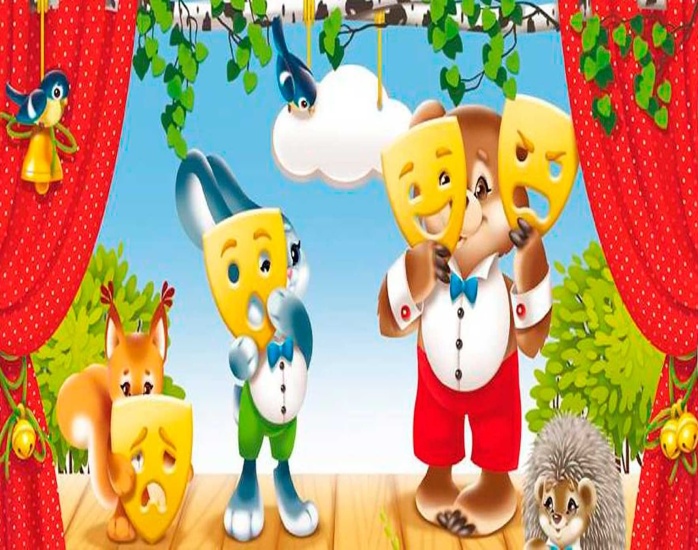 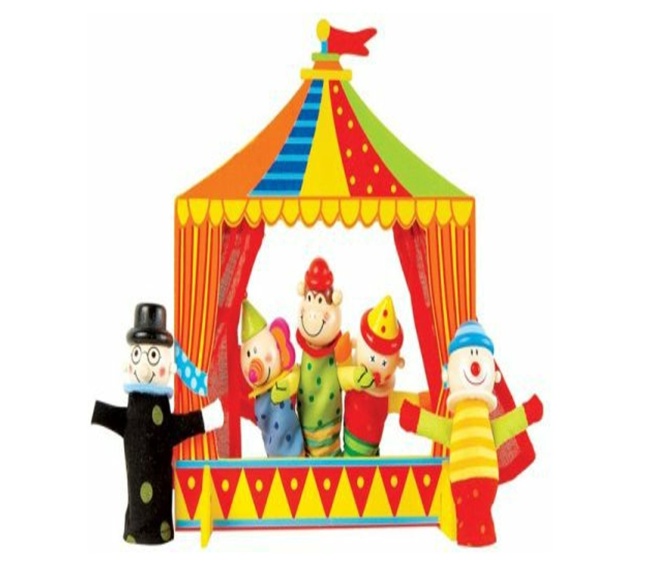 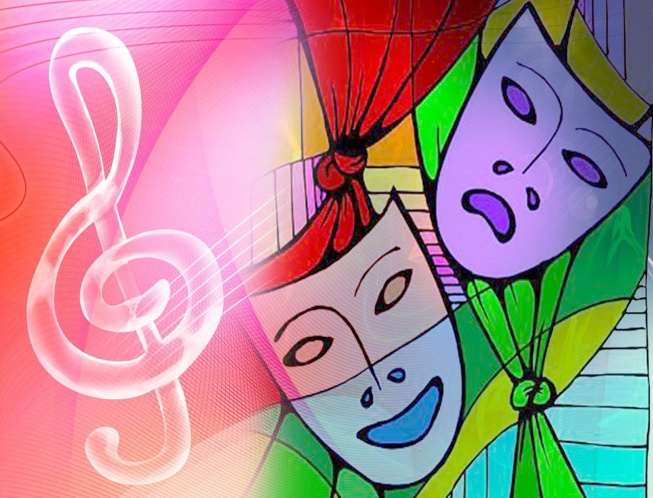 Показ сказок:Колобок,  Репка, Теремок.
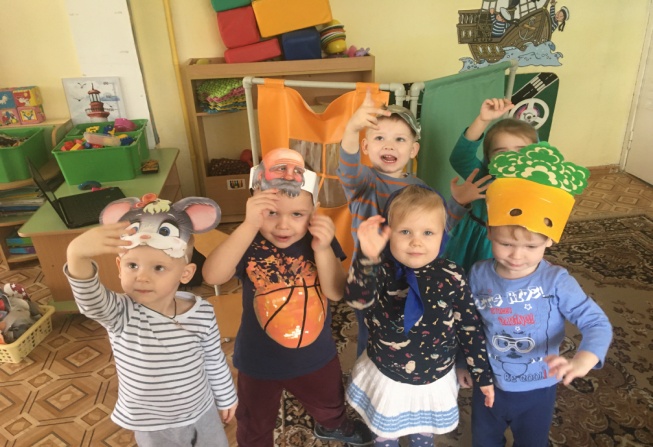 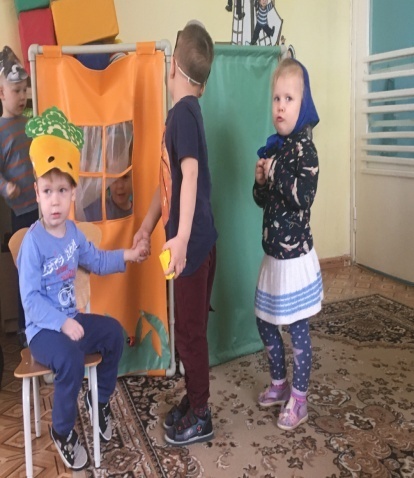 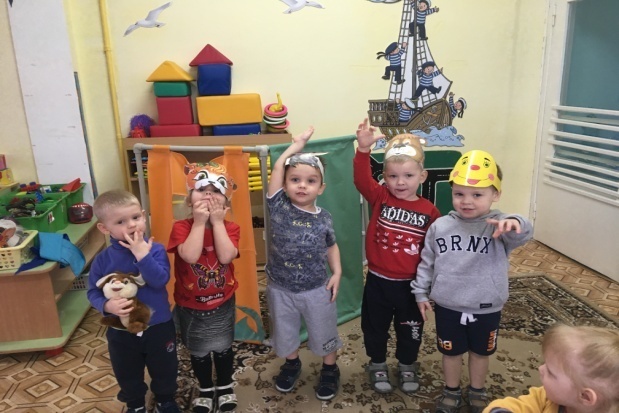 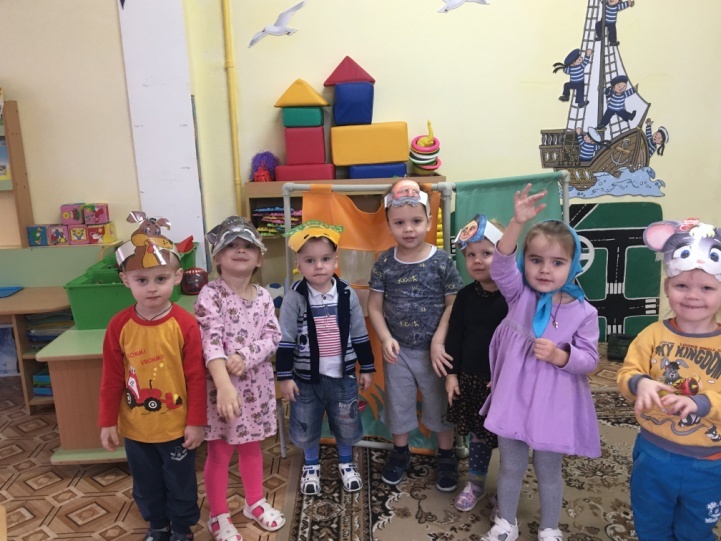 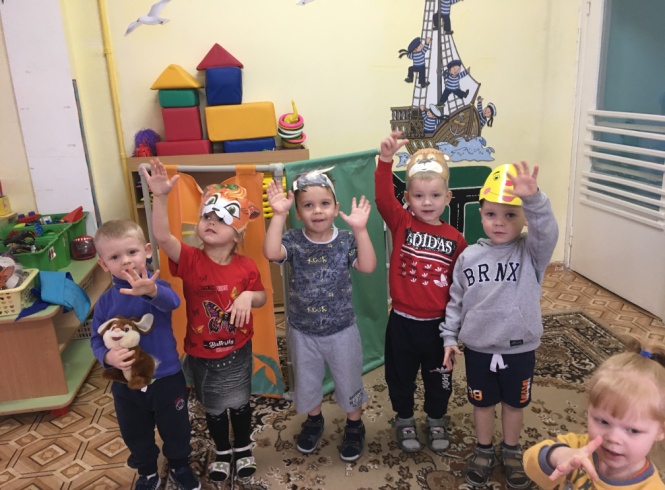 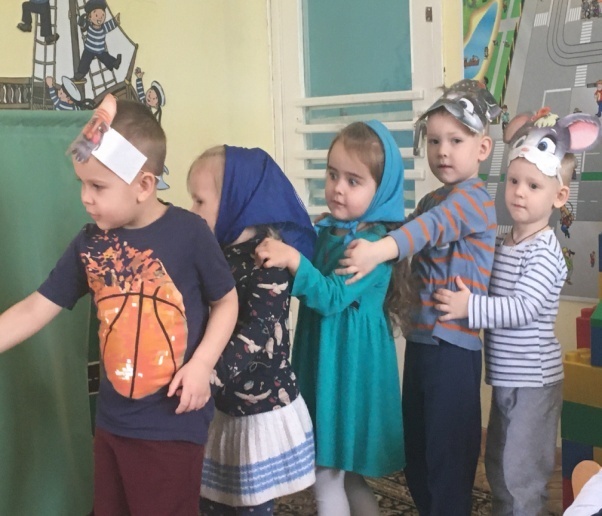 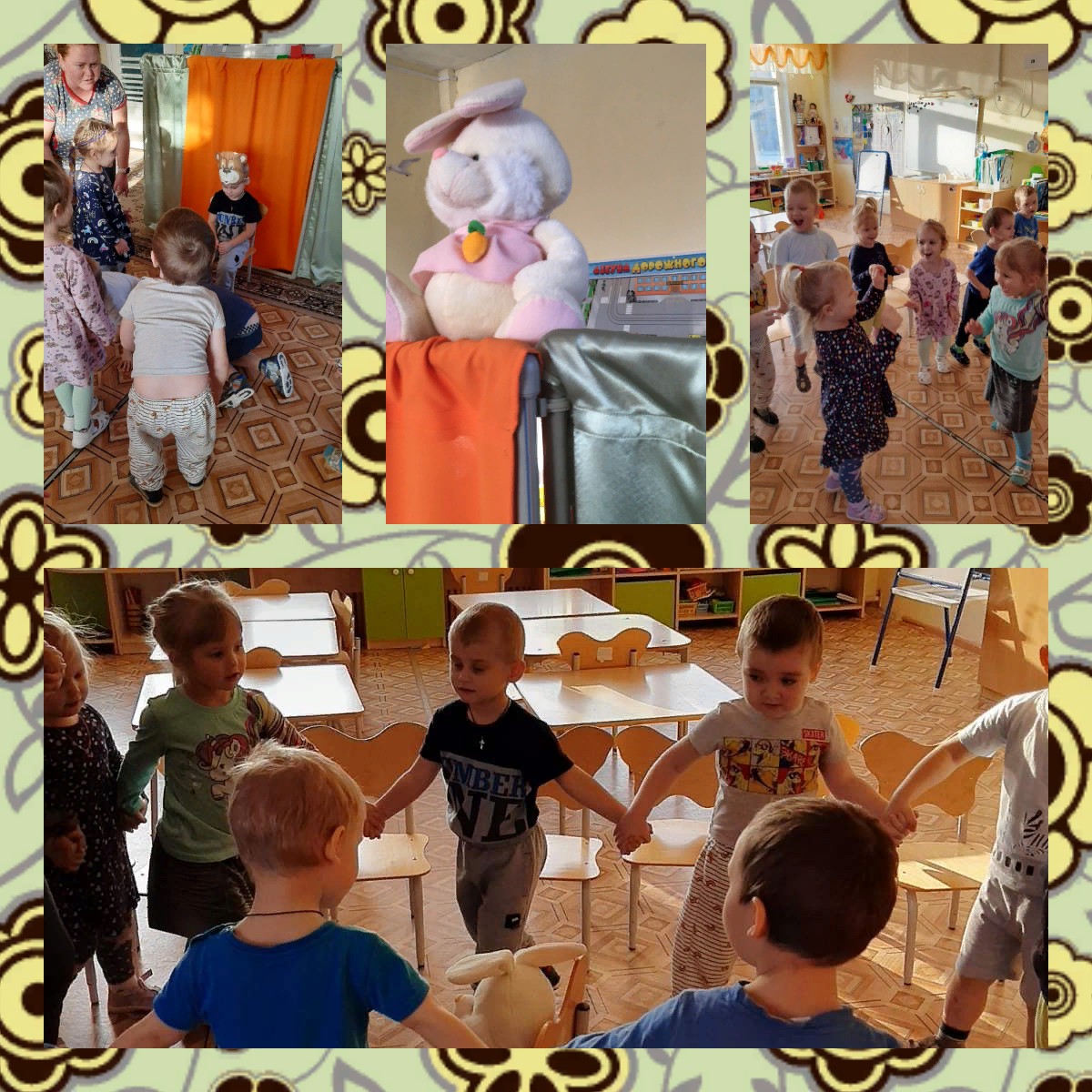 Подвижные игры:«У Медведя во бору»«Огуречик, огуречик»«Каравай»«Зайка беленький сидит»
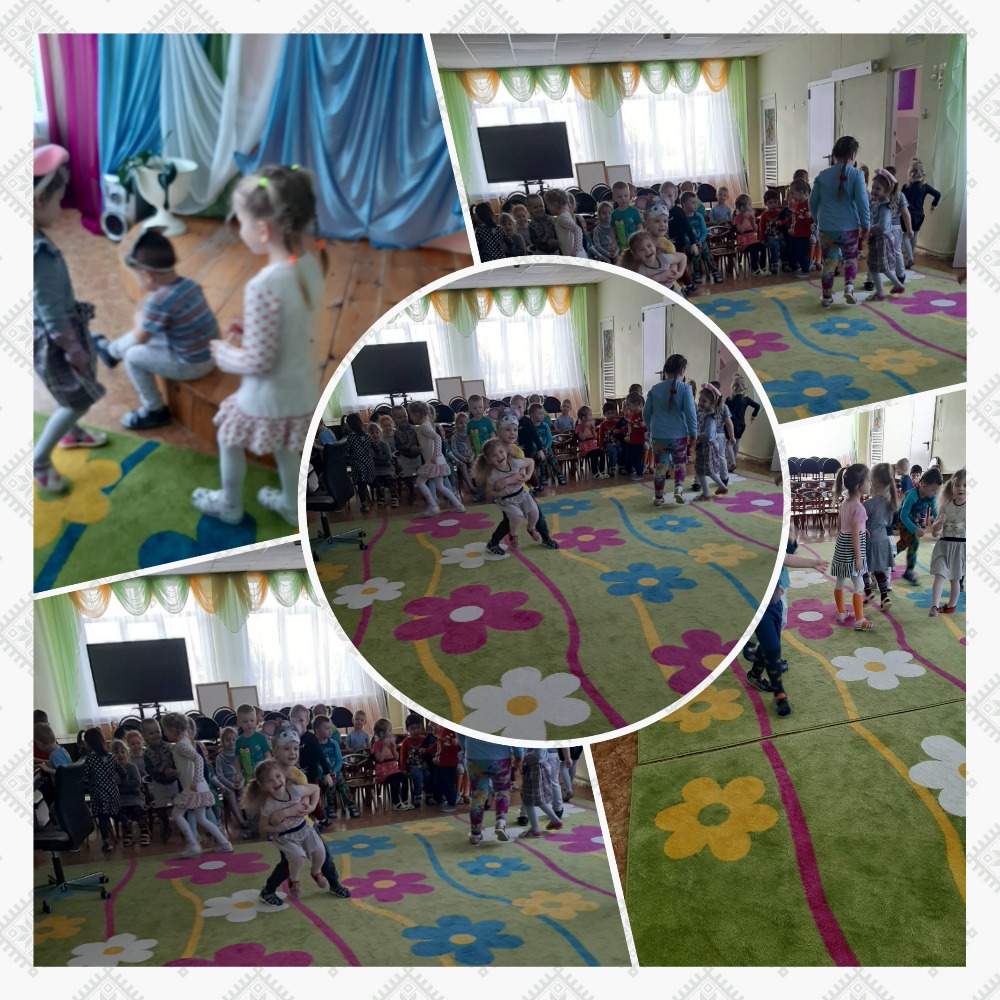